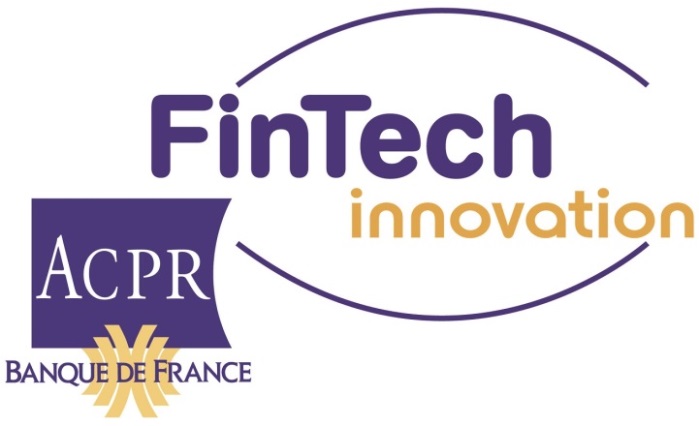 FinTech, RegTech et SupTech 

La démarche de l’ACPR et de la BANQUE DE FRANCE
Nathalie Beaudemoulin 
Coordinatrice du pôle Fintech Innovation
Juin 2017
1
Fintech et Innovation : la démarche d’ouverture de l’ACPR
Lancement du Pôle Fintech Innovation : 1er juin 2016

Coordination renforcée avec l’AMF

Point d’entrée unique pour les FinTech à l’ACPR 

Fluidifier l’entrée dans la règlementation 

Mieux connaître les innovations (nouveaux acteurs et acteurs établis) pour préparer la supervision
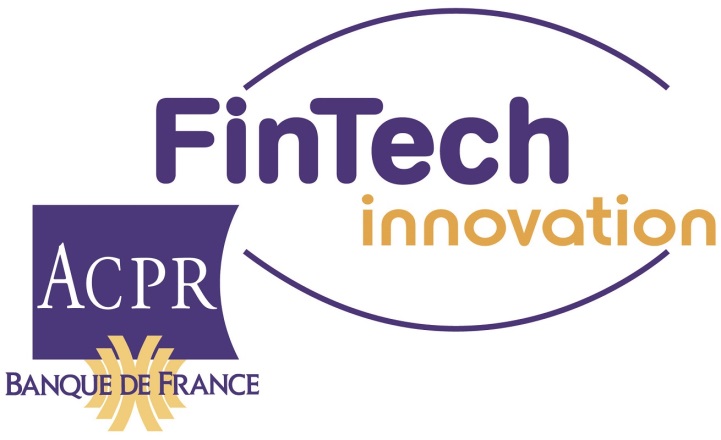 2
Fintech et innovation : la démarche d’ouverture de l’ACPR
Le Forum FinTech : un dialogue constructif avec les acteurs 

Lancement: le 18 juillet 2016

Plus de 30 professionnels: FinTechs,  acteurs établis et acteurs de  l’écosystème français FinTech/innovation 

Sous l’égide de l’ACPR et de l’AMF

En présence de la DGT et associant la BDF, la CNIL, l’ANSSI et TRACFIN

Instance de veille, de dialogue et de propositions sur les sujets de règlementation et de supervision liés à l’innovation
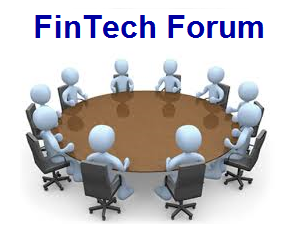 3
Fintech : approche de régulation
Proportionnalité 
Approche par les risques /statuts
Proportionnalité des exigences 
Pragmatisme de la règlementation
Sécurité
Fonds et paiements
Données 
LCBFT
Consommateur
Equité de traitement Neutralité
Respect du cadre UE
Passeport
Participation active aux discussions européennes et internationales
4
Bilan du pôle Fintech innovation après 9 mois d’exercice
5
RegTech : de quoi parle-t-on ?
Compliance cost in the financial sector 
IIF – October 2015- RegTech : exploring solutions for regulatory challenges 

“The financial crisis of 2008-09 sparked an unprecedented regulatory response across the globe. International and national regulators have introduced a wide variety of new regulations focusing on virtually all aspects of the financial sector: markets, infrastructure and individual institutions, prudential and conduct supervision, and both micro and systemic risks. The new reforms have dramatically increased challenges and costs for the financial sector related to compliance, reporting and supervisory requests”.


• In a 2014 letter to shareholders, JPMorgan Chase said that it added 13,000 employees from  2012-14 to support regulatory, compliance and control efforts, at a cost of $2 billion. In the same years, it spent a combined $600 million on regulatory and control technology.
• Deutsche Bank spent an additional €1.3 billion on new regulatory requirements in 2014.
• UBS spent $946 million on regulatory demands in 2014, almost half of which was permanent cost.
6
RegTech : de quoi parle-t-on ?
Le terme RegTech (pour régulation et technologie) recouvre une nouvelle (enfin pas toujours…) génération d’acteurs ou de solutions qui proposent aux entreprises d’optimiser les fonctions de conformité et de gestion des risques 

Les RegTech s’appuient (en principe) sur des technologies innovantes pour répondre d’une manière qui serait plus rapide / efficace aux besoins :  
Big data
Intelligence artificielle 
Infrastructure de cloud
Blockchain  
Cryptographie
Etc…
7
RegTech : de quoi parle-t-on ?
8
Regtech et SupTech : la démarche de l’ACPR et de la BDF
Plusieurs intérêts 

Utilisation de techniques et innovations similaires aux finTech  et aux outils de digitalisation des acteurs établis  

Apport en efficacité règlementaire aux finTech et aux acteurs établis 

Apports pour l’exercice de la fonction de superviseur bancaire ou des missions de banque centrale : la SupTech
9
Exemple : entrée en relation à distance (biométrie)
E-identification et signature électronique

Dialogue avec les acteurs Tech et les banques / Fintech sur la modernisation du cadre règlementaire de l’identification à distance 

Articulation du règlement eIDAS avec les travaux règlementaires actuels de transposition de la quatrième directive LCBFT

Articulation avec le règlement UE protection des données personnelles (GDPR) et avec la CNIL
10
Exemple : optimisation du traitement des données clients (big data)
Optimiser le traitement des données des clients 

Détection des fraudes et ou du blanchiment, amélioration des méthodes de scoring , Optimisation des reporting internes/externes, Amélioration des services à la clientèle 

Points d’attention en matière de protection du consommateur 

Points d’attention en matière de protection des données personnelles
11
Regtech : la démarche de l’ACPR et de la BDF
Points d’attention potentiels 

Externalisation
responsabilités et contrôles 
continuité d’activité 
Sécurité 
Les règles actuelles s’appliquent 

	Usage et sécurité des données personnelles
Type de données
Consentement client
Auditabilité 
Sécurité 
Le cadre EU évolue (2018) – sanctions accrues
12
SupTech: la démarche de l’ACPR et de la BDF
Le positionnement de la BDF 


Une démarche digitale pour 2020 

Améliorer par le digital les modes de travail 
Ouvrir la BDF sur l’extérieur, partager les données
Simplifier et fluidifier les processus internes et externes
CDO nouvellement nommé
13
SupTech : la démarche de l’ACPR et de la BDF
Le positionnement de la BDF 


Création d’un laboratoire d’expérimentation
Espace d’échange et de travail avec les acteurs innovants, avec appels à contributions 
Evaluer les opportunités/risques des nouvelles technologies; veille stratégique sur l’évolution de nos écosystèmes  

Une démarche concrète d’ores et déjà engagée
Test de la technologie blockchain sur le registre des identifiants SEPA, avec une start up et plusieurs banques de la Place volontaires 
Lancement des travaux de préparation de la digitalisation de certains processus (agrément) 
Certainement des appels à projets futurs sur des sujets concernant l’ACPR
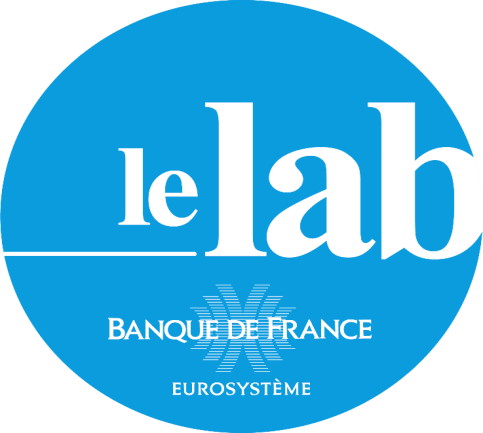 14
SupTech : la démarche de l’ACPR et de la BDF
Inspirer
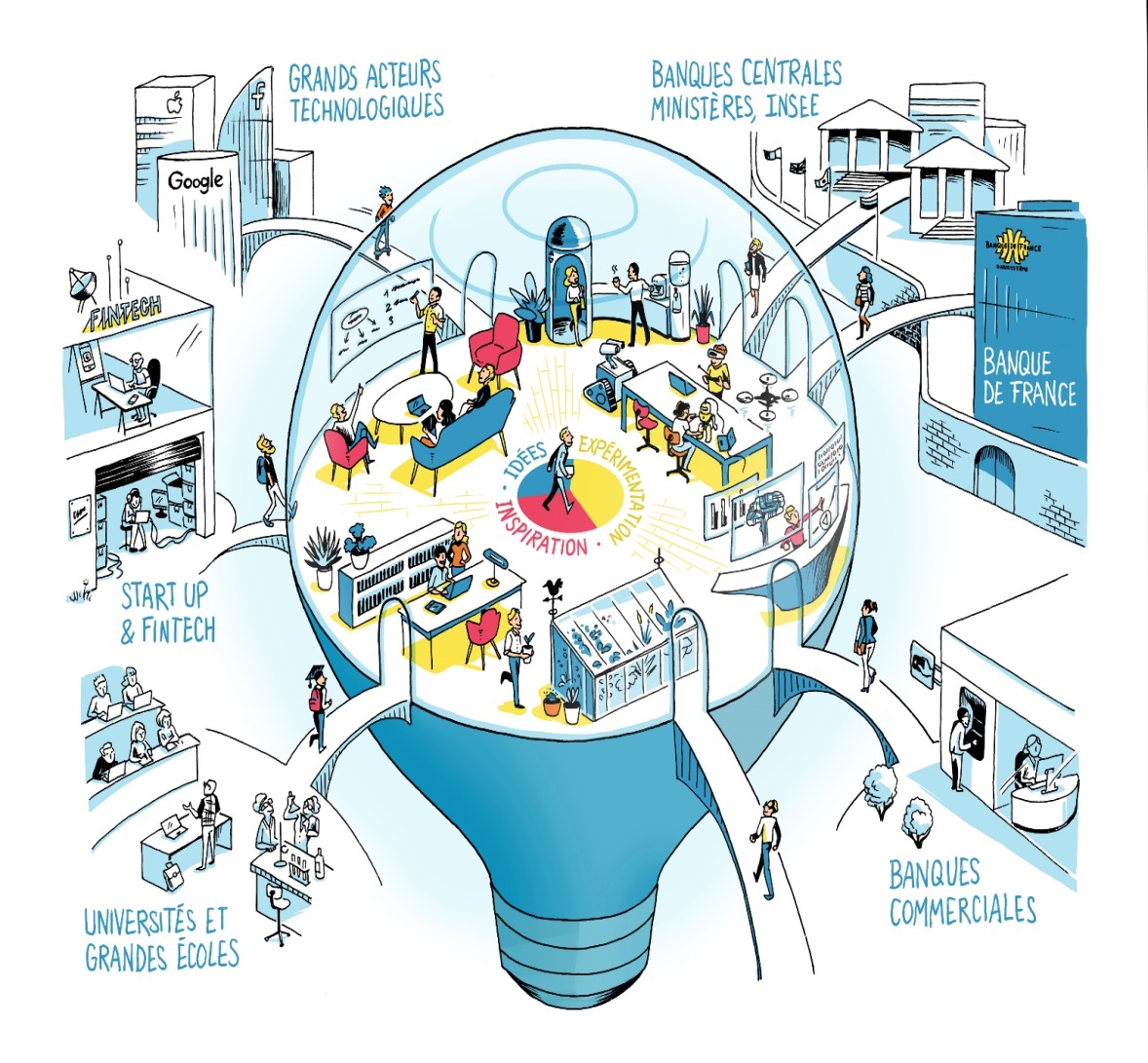 Fédérer
Expérimenter
Accélérer
Éclairer
Le LAB en quelques mots :
Une équipe resserrée d’animation dédiée
Une capacité à mobiliser en Interne et en externe
Une gouvernance ad-hoc et mobilisée
Et aussi un lieu emblématique du digital à la Banque
Valoriser
15
SupTech – Les pistes de réflexion
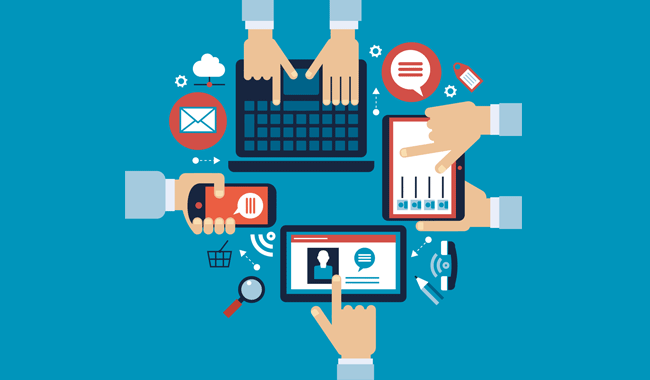 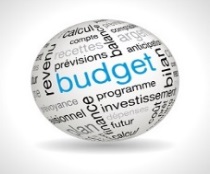 Finbox: ready-to-use toolkit for financial education
Learning in a digital world
Blockchain for 
Static data 
exchange with
 banks “MADRE”
Data sciences tools for statistics
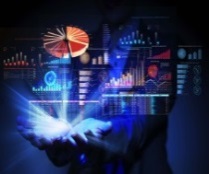 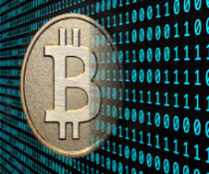 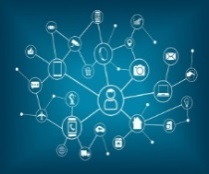 Crypto-currency
Machine learning for cash management
Machine learning 
for regulations 
and compliance
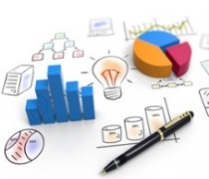 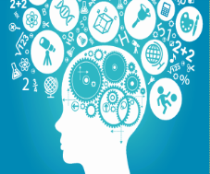 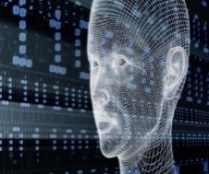 Machine learning 
for economic forecast 
& economic conditions
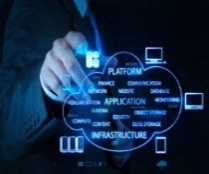 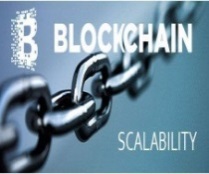 Blockchain for settlement systems
Cloud for innovation
16
La Blockchain : outil de la Suptech ?
Le superviseur : un nœud dans une blockchain ? 

accès en temps réel 
économies de reporting
 fiabilité des informations 

Quels droits d’accès ?

Nœud en mode lecture ou avec des permissions supplémentaires ?

Quels impacts sur la supervision ?
B
S
B
B
B
B
B
B
Source: BBVA Research - working paper  - Décembre 2016
17
Le Pôle FinTech Innovation
Une adresse mail 

fintech-innovation@acpr.banque-france.fr  

Des pages internet dédiées sur le site internet de l’ACPR 

https://acpr.banque-france.fr/lacpr/missions/pole-acpr-fintech-innovation/
18